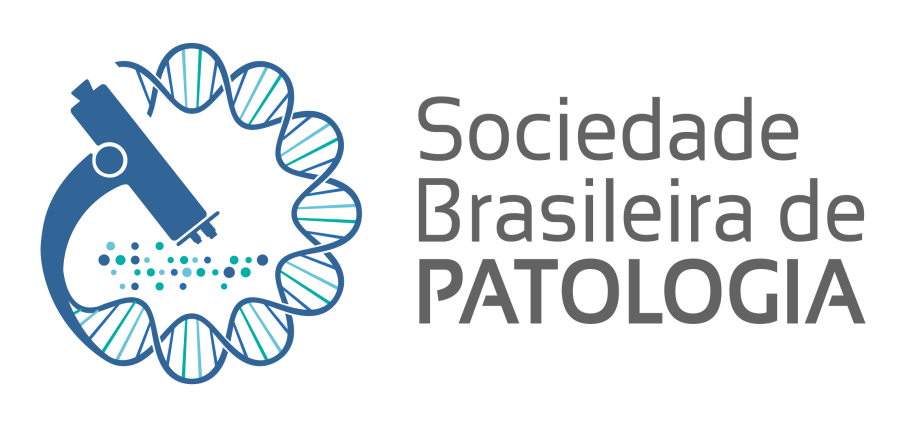 Assembleia Geral Ordinária
34º Congresso Brasileiro de Patologia
Belém, Pará
01 de junho de 2024
COMISSÃO ELEITORAL
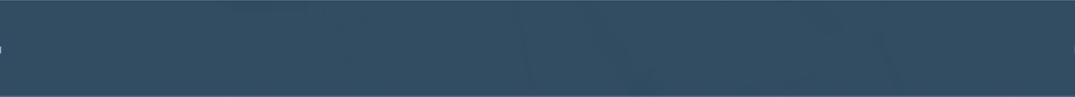 Dra. Katia Ramos Moreira Leite
Dr. Luiz Antônio Rodrigues Freitas
Membros da Comissão Eleitoral